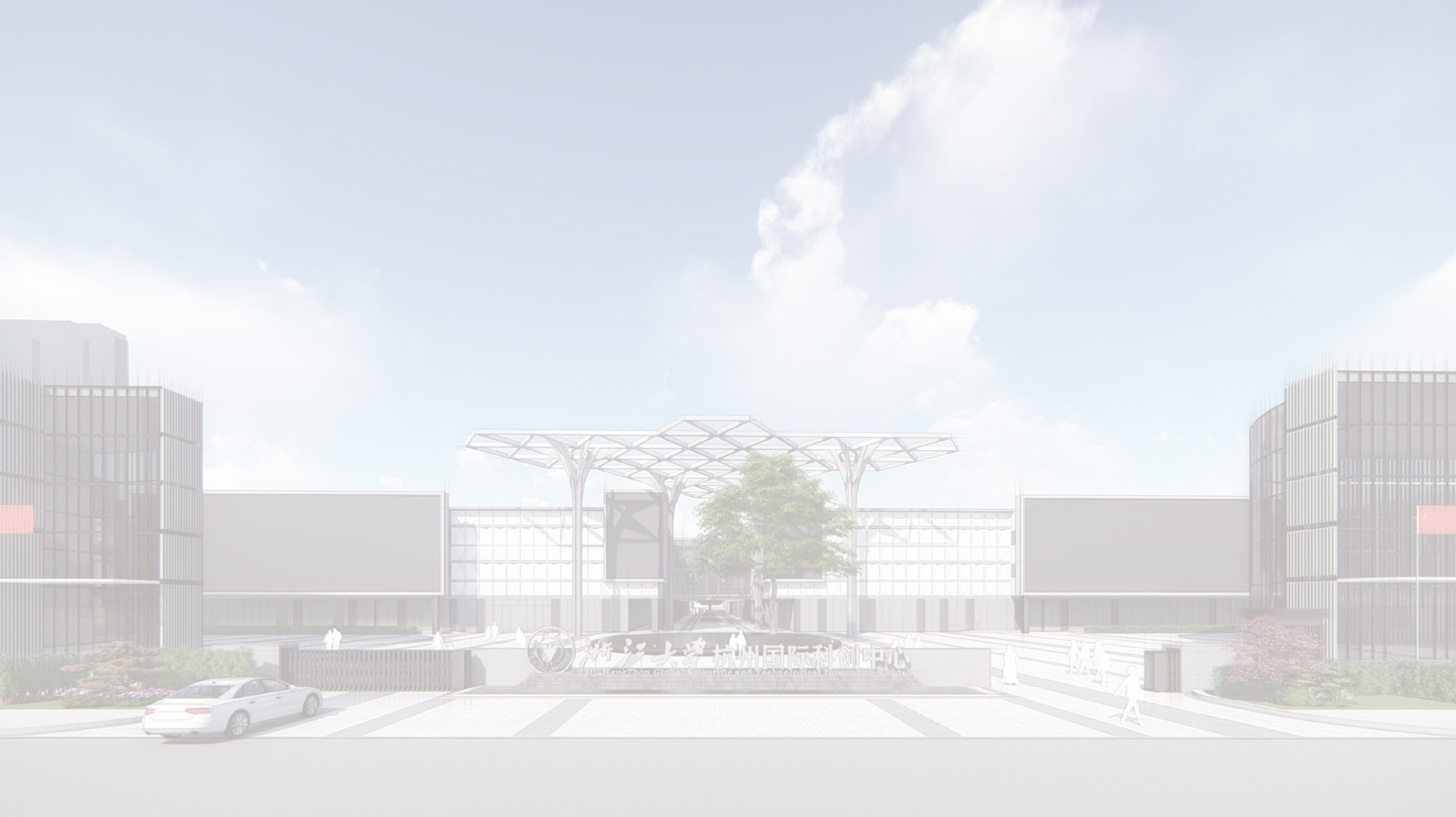 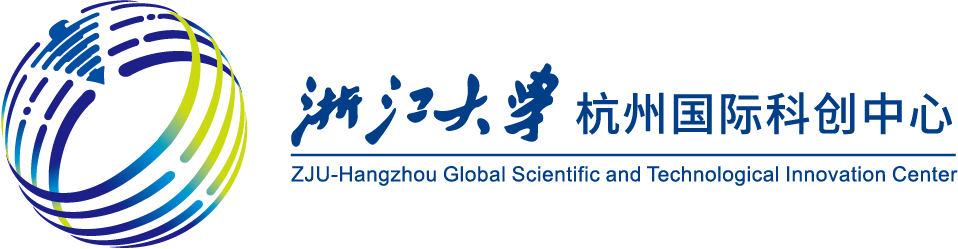 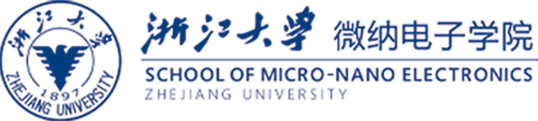 科研项目及奖项申报
2021年8月28日
不同类别人才的发展路径
不同类别人才的发展路径
不同类别人才的发展路径
三重项目包括：国家科技重大专项课题、国家科技创新2030-重大项目、进入限项范围内的国家重点研发计划项目(含政府间国际科技创新合作和战略性国际科技创新合作)、ITER计划项目、科技基础资源调查专项项目;国家自然科学基金基础科学中心项目/PI项目、重大项目或课题、重大科研仪器研制项目、创新研究群体项目、重点项目、重点国际（地区）合作研究项目、联合基金集成项目、联合基金重点支持项目、重大研究计划重点支持项目、进入限项范围内的组织间国际（地区）合作研究项目;GF科技重大重点项目;重大横向项目;浙江省重点研发计划择优委托项目、浙江省领军型创新创业团队等重大重点重要项目。
国家自然科学基金项目
重大项目
具有高级职称。资助期限一般为5年。
单独发布指南，2021年第一批资助强度1500万元/项。
重大研究
计划项目
重大研究计划项目包括培育项目（3年）
重点支持项目（4年）
集成项目（根据需要确定期限）等亚类。
单独发布指南，发布时间不定，资助强度以各指南为准。
同年只能申请1项同类型项目。
国家自然科学基金项目
具有高级职称。
资助期限一般为4年。
平均资助强度50万元。
连续2年申请不成功暂停1年。
面上项目
青年科学基金项目
高级职称或具有博士学位，或有两名同领域高级职称人员推荐。男性未满35周岁，女性未满40周岁。
资助期限1-3年，资助强度10-30万元。
同年只能申请1项同类型项目。
国家自然科学基金项目
具有高级职称或者博士学位，无境外聘用关系。
申请当年1月1日男性未满38周岁，女性未满40周岁。
资助期限为3年。资助强度200万元，试行经费使用“包干制”。
在站博士后、当年申请杰青、获得过杰青优青的不得申报。
优秀青年科学基金
杰出青年科学基金
高级职称或者具有博士学位，申请当年1月1日未满45周岁。
资助期限为5年。试行经费使用“包干制”，资助强度400万元。
在站博士后、当年申请优青、获得过杰青、正在承担优青项目的不得申报。
“包干制”：项目一般需根据年度经费到款，编制用款计划。经费支出分为科研业务费、管理费、绩效支出以及其他合理支出，各项支出除设备费、会议费等纳入政府集中采购范围的业务按相关采购规定和项目预算执行以及管理费实行总额控制外，其余经费支出无额度限制，由项目负责人根据科研需要自主决定使用。
国家自然科学基金项目
学术带头人1人，研究骨干不多于5人，学术带头人具有正高职称和国际影响力，申请当年1月1日未满55周岁。
资助期限为5年。资助强度1000万元。
同年申请和参与申请创新研究群体项目和基础科学中心项目，合计限1项。
创新研究群体项目
基础科学中心项目
多学科交叉科研团队，学术带头人具有正高职称，本领域国际知名科学家，申请当年1月1日未满60周岁。骨干成员不多于4人。
资助期限为5年，资助强度6000万元。
同年申请国家重大科研仪器研制项目（部门推荐）和基础科学中心项目，合计限1项，申请和参与申请创新研究群体项目和基础科学中心项目，合计限1项。
国家自然科学基金项目
具有高级专业技术职务（职称）的人员，申请（包括申请人和主要参与者）和正在承担（包括负责人和主要参与者）以下类型项目总数合计限为2项：
面上项目、重点项目、重大项目、重大研究计划项目（不包括集成项目和战略研究项目）、联合基金项目、青年科学基金项目、地区科学基金项目、优秀青年科学基金项目、国家杰出青年科学基金项目、重点国际（地区）合作研究项目、直接费用大于 200 万元/项的组织间国际（地区）合作研究项目（仅限作为申请人申请和作为负责人承担，作为主要参与者不限）、国家重大科研仪器研制项目（含承担国家重大科研仪器设备研制专项项目）、基础科学中心项目、资助期限超过 1 年的应急管理项目、原创探索计划项目以及资助期限超过 1 年的专项项目[特殊说明的除外；应急管理项目中的局（室）委托任务及软课题研究项目、专项项目中的科技活动项目除外。
科技部重点研发计划项目
科技部科技创新2030-重大项目
浙江省基础公益研究专项
01
02
省自然科学基金项目
公益技术应用研究项目
省自然科学基金项目
具有高级职称。
资助强度为 100 万/项，资助期限 3 年。
项目负责人申请省基础公益研究专项数不超过1项，排名前 3 的参与人在研项目数不超过3项，同一年度参与申报项目数不超过 2 项。
重大项目
杰青项目
具有高级职称或者博士学位，申请当年1月1日未满40周岁。
资助强度为80万/项，资助期限 3 年。
已获得国家杰青、国家优青、省杰青，或与国家杰青、国家优青同层次的国家科技人才计划项目资助且在资助期内的；已获得省内相同层次或更高层次人才计划项目资助的限报。
省自然科学基金项目
具有高级职称或2名同领域高级职称人员推荐。
资助强度为 30 万/项，资助期限 3 年。
项目负责人申请省基础公益研究专项数不超过1项，排名前 3 的参与人在研项目数不超过3项，同一年度参与申报项目数不超过 2 项。
重点项目
探索项目
具有中级以上专业技术职称或硕士学位，对35周岁以下的申请人予以倾斜支持。
资助强度为 10 万/项，资助期限为 3 年。
限项规定同重点项目。
省级公益技术应用研究项目
具有中级职称或硕士学位。优先支持科技特派员。
助强度为 10 万元/项，资助期限为 3 年。
项目负责人申请省基础公益研究专项数不超过1项，排名前 3 的参与人在研项目数不超过3项，同一年度参与申报项目数不超过 2 项。
工业、社会发展、国际科技合作项目
分析测试项目
申请人具有副高及以下技术职称，专职从事分析测试工作的一线工作人员，须向社会提供分析测试技术服务。
资助强度为 5 万/项，资助期限为 3 年。
限项规定同前项。
省级“尖兵”“领雁”研发攻关计划项目
应建有研发平台，分为择优委托、竞争性分配、悬赏制等，其中择优委托方式的，其依托单位在国内省内有明显优势。
资助强度为 500万元-1000万元/项，资助期限1- 3 年。
申请省基础公益研究专项数不超过1项，排名前 3 的参与人在研项目数不超过3项，同一年度参与申报不超过2项。
“尖兵”项目   
榜单
“领雁”项目及其他类榜单
应建有创新平台载体，负责人达到法定退休年龄的原则上不得申报。
资助强度为500万元-1000万元/项，资助期限 3 年。
限项规定同上。
各类奖项介绍
国家科学技术奖
分为国家最高科学技术奖、国家自然科学奖、国家技术发明奖、国家科学技术进步奖。候选者由下列单位或个人提名：
    1.符合国务院科学技术行政部门规定的资格条件专家、学者、组织机构；
    2.中央和国家机关有关部门，中央军事委员会科学技术部门，省、自治区、直辖市、计划单列市
教育部高等学校科学研究有限成果奖（科学技术）
分为自然科学奖、技术发明奖、科学技术进步奖、青年科学奖。
自然科学奖、技术发明奖、科学技术进步奖由学校直接提名，或者3名院士联合提名；
     校长、教育部科技委各学部、中国科协管辖的有关学会可提名1人。
青年科学奖由教育部科学技术委员会各学部、中国科协所属的有关全国学会、校长、中国科学院院士、中国工程院院士（三名及以上联合提名）。
各类奖项介绍
浙江省科学技术奖
分为浙江科技大奖、自然科学奖、技术发明奖、科学技术进步奖、国际科学技术合作奖。浙江大学提名或专家提名，专家指：
    1.国家最高科学技术奖获奖人；               2.中国科学院院士、中国工程院院士（不含外籍院士）；
    3.国家科学技术奖获奖项目第一完成人；   4.浙江科技大奖获奖人或者获奖团队第一人。
中国电子学会科学技术奖
分为成果奖（自然科学奖、技术发明奖、科技进步奖）、创新团队奖。
浙江大学推荐，或3名院士提名，或中国电子学会常务理事、中国电子学会会士、近5年电子学会科技奖一等奖获奖项目第一完成人，5人可联合提名1个成果或团队。
浙江省青年科技英才奖
男性年龄不超过40周岁，女性年龄不超过45 周岁的中国公民。
省科协所属省级学会（协会、研究会、促进会）推荐本学科领域的候选人。
全职在浙“两院”院士、省“鲲鹏行动”计划专家、省特级专家2人以上可推荐候选人。
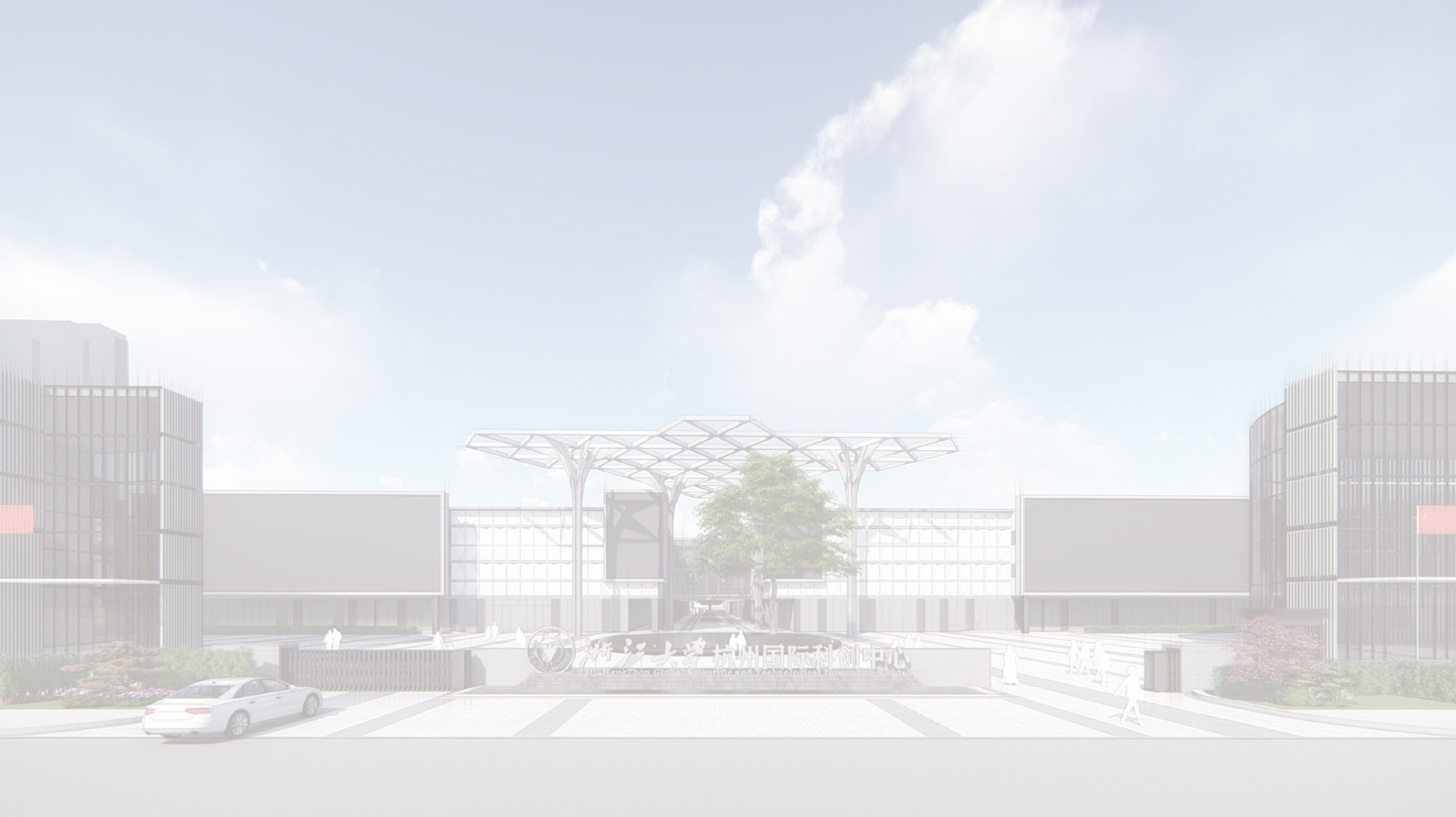 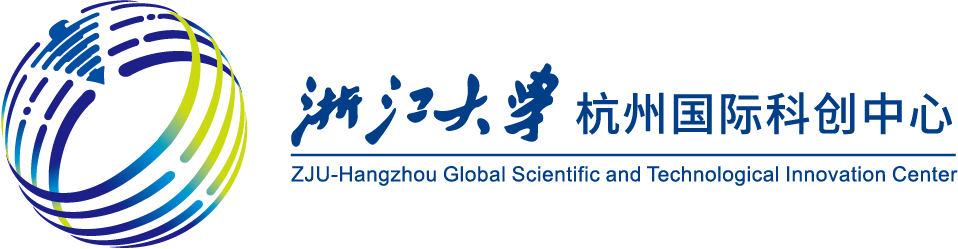 谢谢大家！
地址：杭州市建设三路733号10号楼
网址：https://mne.zju.edu.cn/
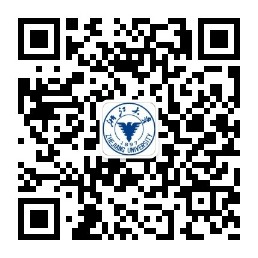